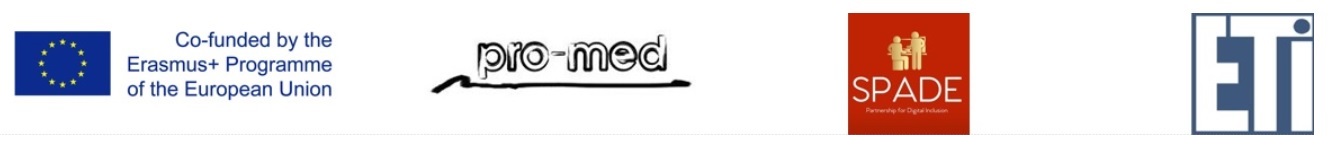 PORTUGALIA
CO WARTO ZOBACZYC



Lidia Berbeka
[Speaker Notes: Obrazki i napisy 
Ryszard Dunikowski]
Pomnik Odkrywców
Zbudowany w 1960 roku.
Na pomniku są między innymi postacie: 
Henryka Żeglarza, 
Vasco da Gama,                 Ferdynanda Magellana i inni.
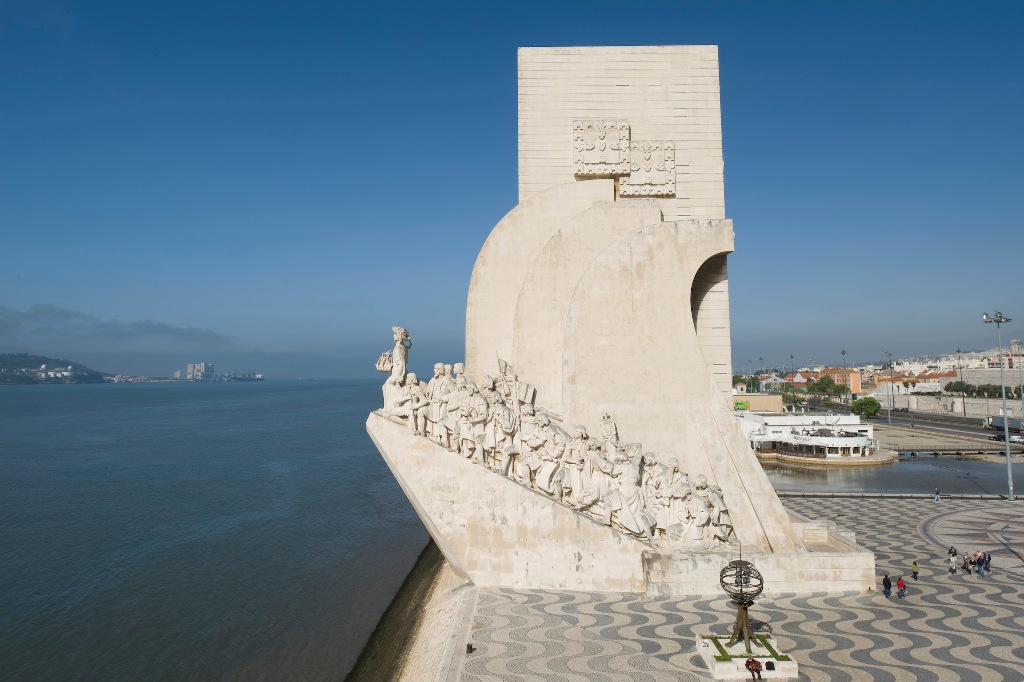 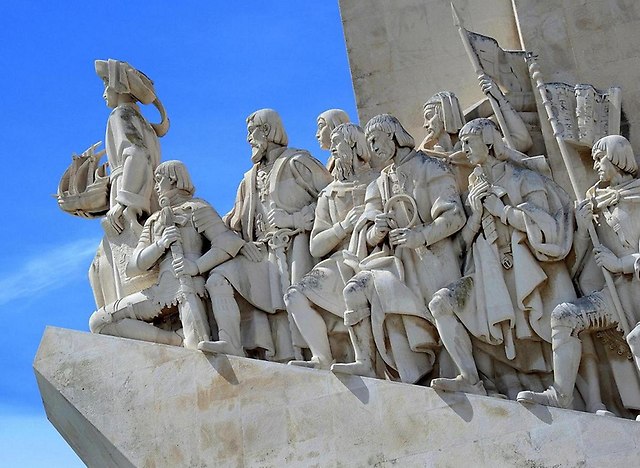 Torre de Belem
Militarna budowla z 1520 roku, u ujścia rzeki Tag do oceanu.
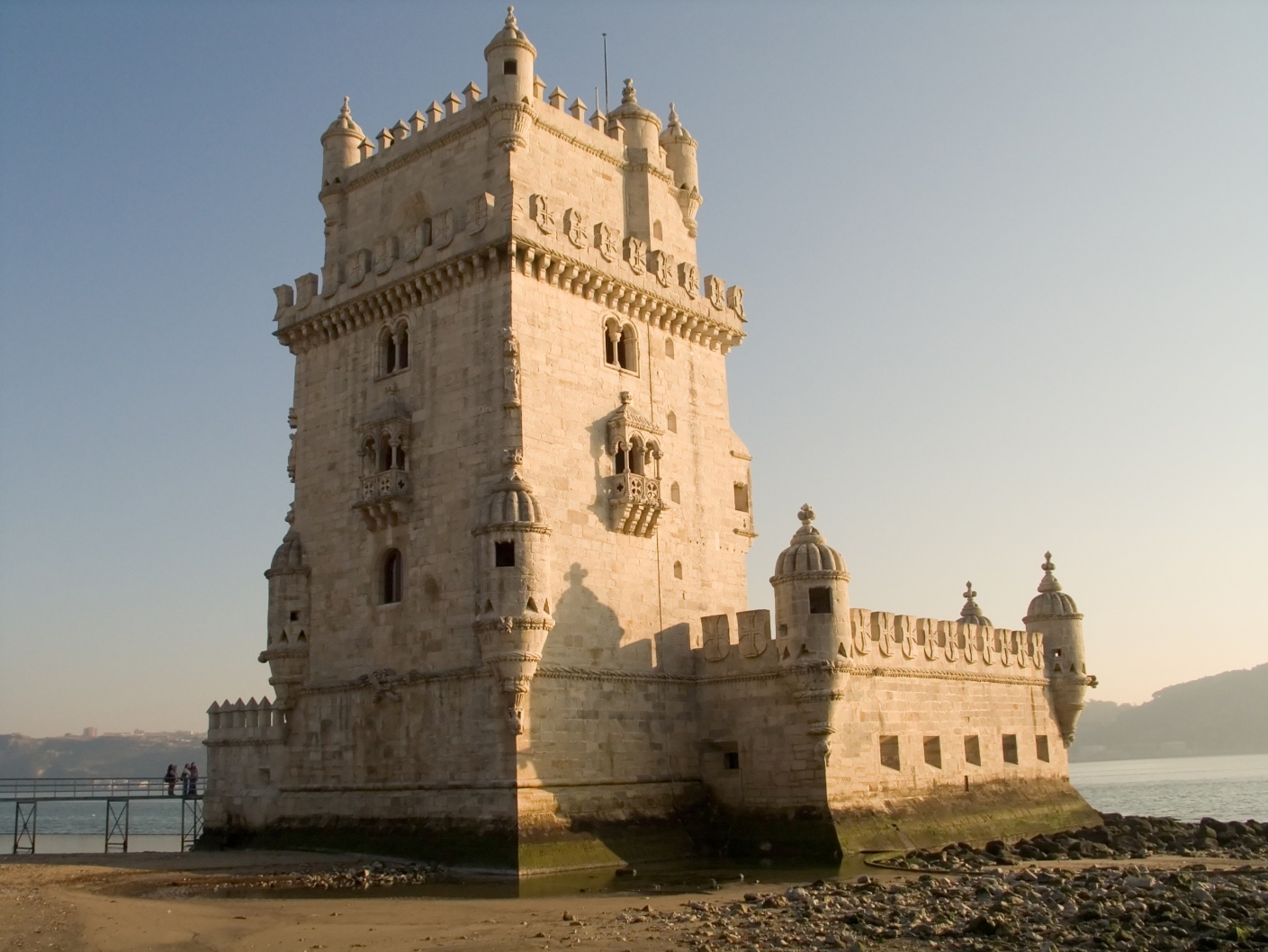 Klasztor Hieromitów
Klasztor  wybudowano w 1552 roku na pamiątkę szczęśliwej wyprawy Vasco da Gamy do Indii. Klasztor jest perłą stylu manualińskiego,                 w 1983 roku został wpisany na Listę Światowego Dziedzictwa UNESCO.
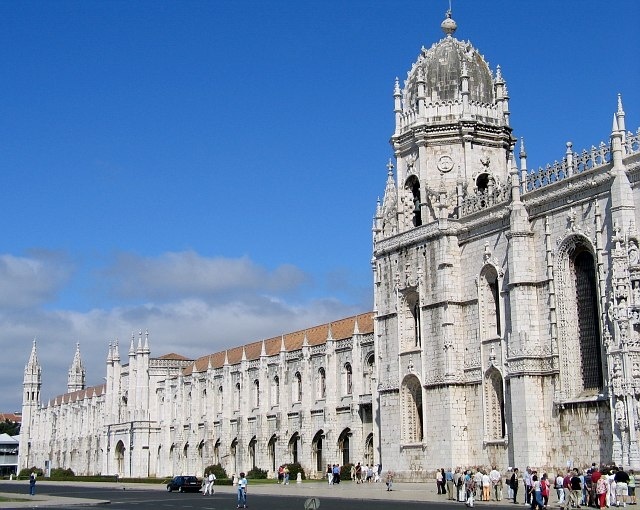 Katedra Se
Zbudowana w 1150 roku w stylu romańskim na pamiątkę wyzwolenia miasta spod władzy Maurów.
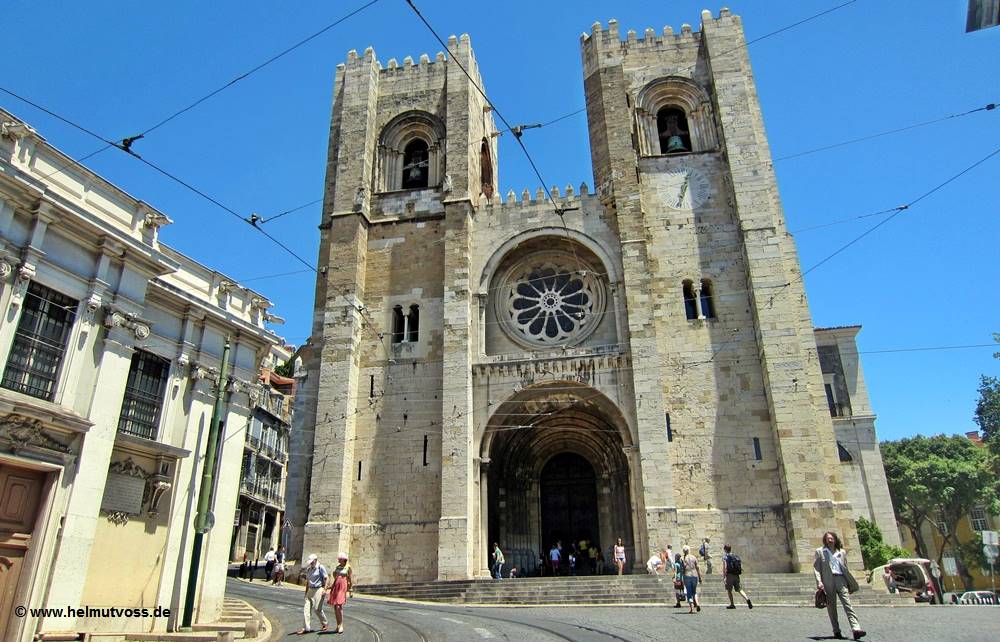 Pomnik Chrystusa Króla
Most 25 Kwietnia
Zbudowany w podzięce za uniknięcie poważnych zniszczeń w czasie II Wojny Światowej. Wysokość cokołu około 80 metrów i pomnika 28 m.
Most nad rzeką Tag o długości 2277 m wybudowany w 1999 roku na pamiątkę Rewolucji Goździków. Jest mostem wiszącym dwupoziomowym drogowym i kolejowym.
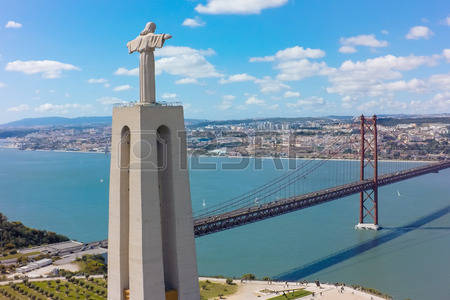 Plac komercyjny
Plac jest zwieńczony Łukiem Triumfalnym i pomnikiem Józefa I.
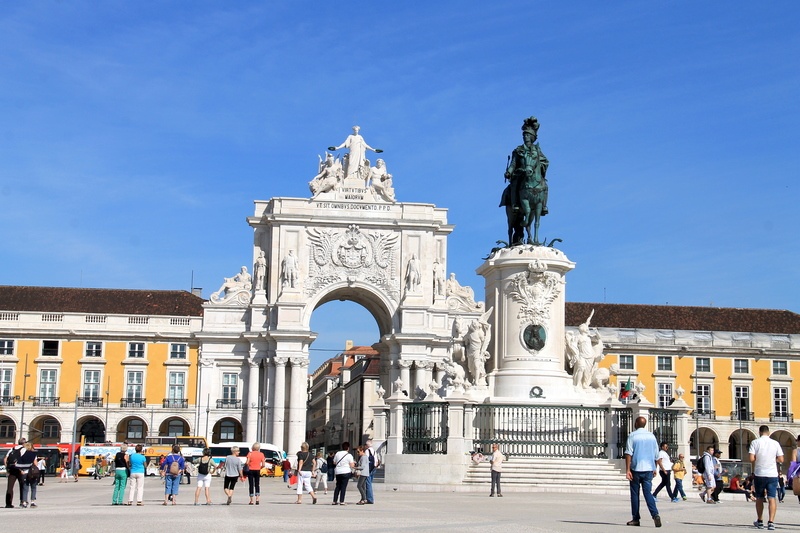 Punkt widokowy Portas do Sol
Roztacza się z tego miejsca widok najstarszej dzielnicy Lizbony, kościołów św. Wincentego i św. Łucji, mostu Vasco da Gama i drugiej strony rzeki Tag.
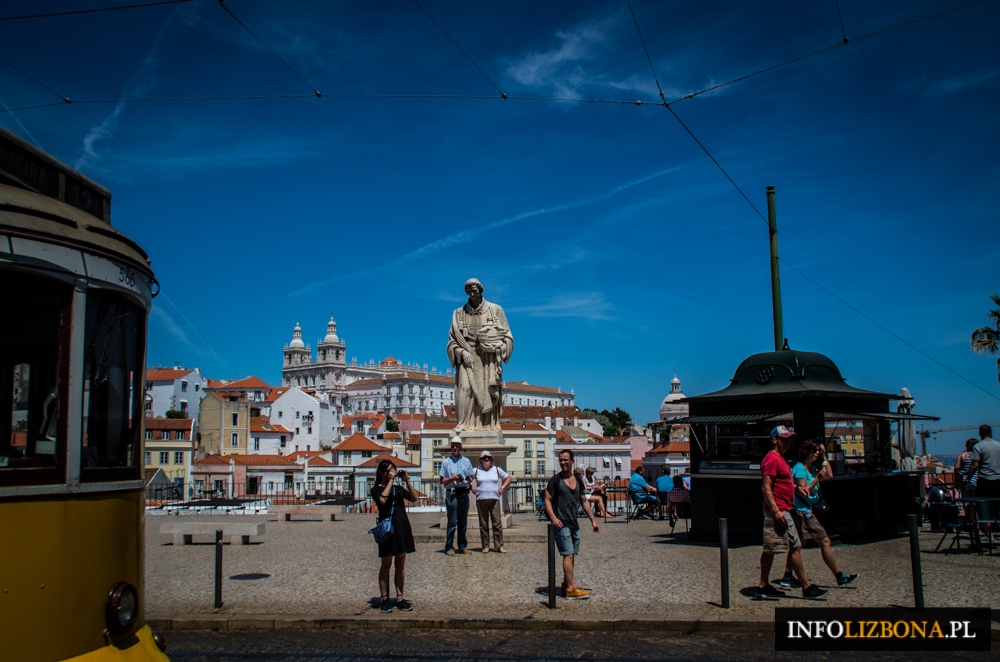 Oceanarium
Zostało wybudowane na wystawę Expo w 1998 roku. Żyje w nim ponad 8000 organizmów z ponad 500 różnych gatunków. Warte obejrzenia.
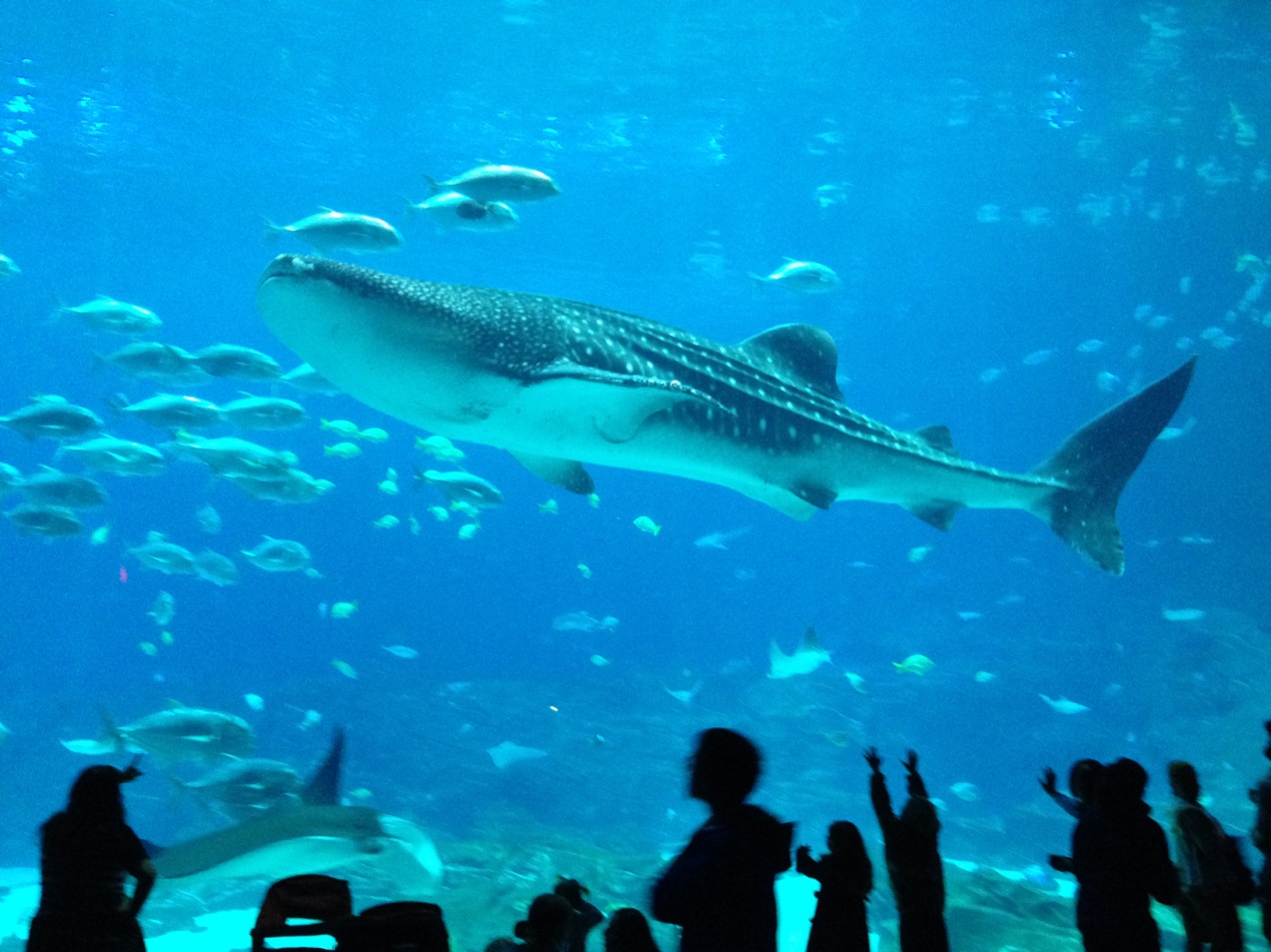 Mapa Lizbony
Część mapy Lizbony pomoże odnaleźć zabytki.
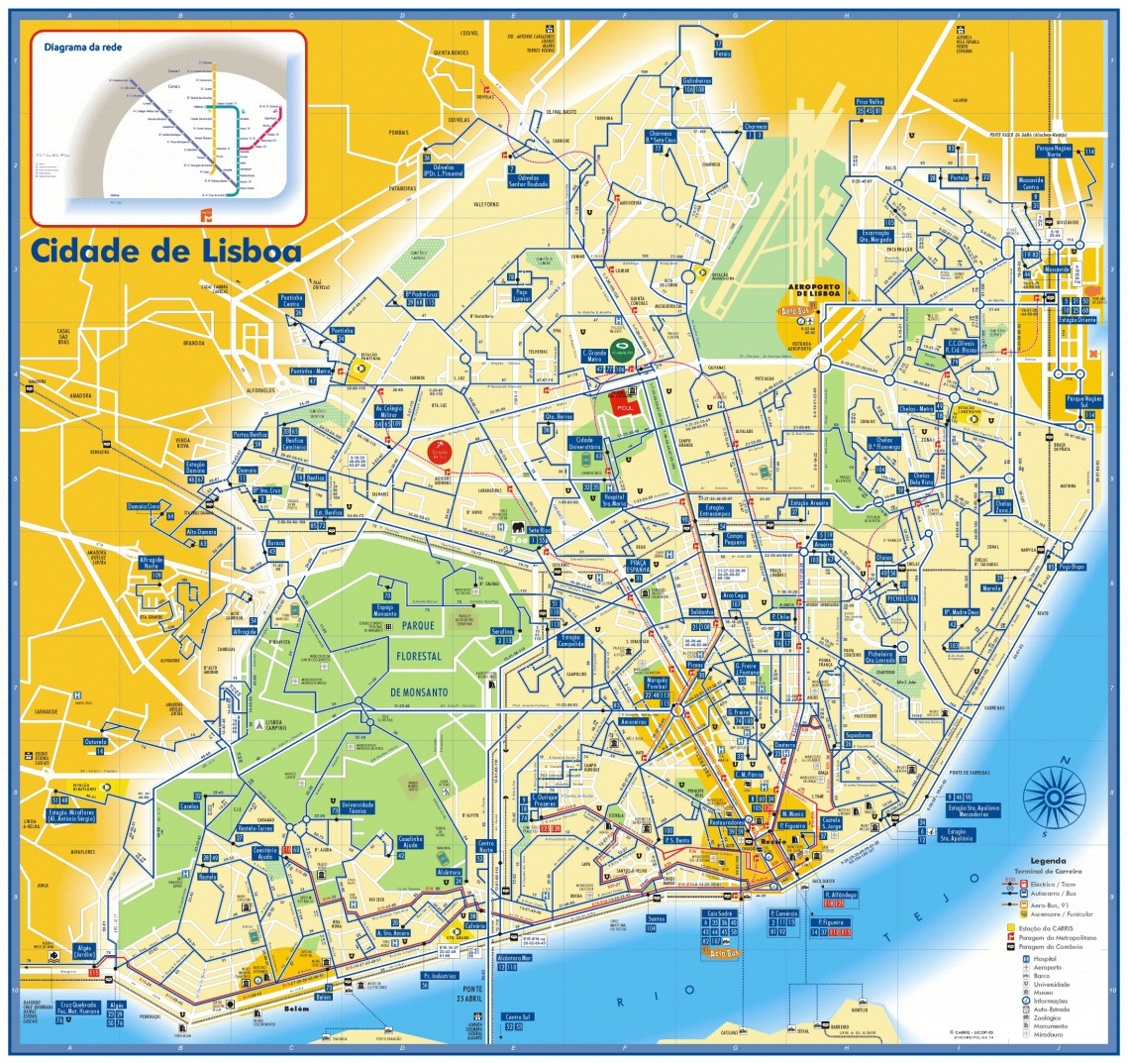